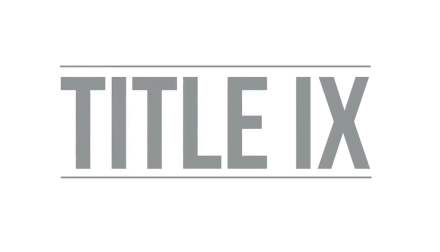 Title IX- Sexual Misconduct PolicyECPI University is committed to providing a teaching, learning, and working environment that is free from sexual harassment and sexual misconduct
What is Title IX?
The U.S. Department of Education’s Office for Civil Rights (OCR) enforces, among other statutes, Title IX of the Education Amendments of 1972. Title IX protects people from discrimination based on sex in education programs or activities that receive federal financial assistance. Title IX states:


"No person in the United States shall, on the basis of sex, be excluded from participation in, be denied the benefits of, or be subjected to discrimination under any education program or activity receiving Federal financial assistance."
2
[Speaker Notes: https://www2.ed.gov/about/offices/list/ocr/docs/tix_dis.html 
https://www2.ed.gov/policy/rights/guid/ocr/sexoverview.html]
Sexual Harassment and Sexual Misconduct Policy
3
[Speaker Notes: https://www2.ed.gov/about/offices/list/ocr/docs/tix_dis.html 
https://www2.ed.gov/policy/rights/guid/ocr/sexoverview.html]
Definitions under the Clery Act
The Clery Act defines sexual assault as a forcible or nonforcible offense under the uniform crime reporting system of the Federal Bureau of Investigation. 

This system includes the National Incident-Based Reporting System (NIBRS), which defines forcible sex offenses to include any sexual act, including rape, sodomy, sexual assault with an object, or fondling “directed against another person, without the consent of the victim including instances where the victim is incapable of giving consent.” NIBRS also includes incest and statutory rape as “nonforcible” sex offenses. 

Violence Against Women Act (VAWA). Federal law enacted in 1994, which promotes the investigation and prosecution of violent crimes against women, among other objectives. Recently, it amended the Clery Act [42 U.S.C. §§ 13701-14040], through the Campus Sexual Violence Elimination Act (SaVE) provision, Section 304.
4
[Speaker Notes: https://www2.ed.gov/about/offices/list/ocr/docs/202107-qa-titleix.pdf]
Definitions under VAWA 
(Violence Against Women Act)
Dating violence includes violence committed by a person who has been in a social relationship of a romantic or intimate nature with the complainant; the existence of such a relationship shall be determined based on consideration of the length of the relationship, the type of relationship, and the frequency of interaction between the persons involved in the relationship. 

Domestic violence includes felony or misdemeanor crimes of violence committed by: a current or former spouse or intimate partner of the complainant, a person with whom the complainant shares a child, a person who is cohabitating with or has cohabitated with the complainant as a spouse or intimate partner, a person similarly situated to a spouse of the complainant under the jurisdiction’s domestic or family violence laws, or any other person against a complainant who is protected under the domestic or family violence laws of the jurisdiction.

Stalking is defined as engaging in a course of conduct directed at a specific person that would cause a reasonable person to fear for their own safety or the safety of others or to suffer substantial emotional distress. This also includes instances of stalking based on sex—including stalking that occurs online or through messaging platforms, commonly known as cyber-stalking—when it occurs in the school’s education program or activity.
5
Scope of Title IX
Some key issue areas in which recipients have Title IX obligations are: recruitment, admissions, and counseling; financial assistance; athletics; sex-based harassment, which encompasses sexual assault and other forms of sexual violence; treatment of pregnant and parenting students; treatment of LGBTQI+ students; discipline; single-sex education; and employment. 

No recipient or other person may intimidate, threaten, coerce, or discriminate against any individual for the purpose of interfering with any right or privilege secured by Title IX or its implementing regulations, or because the individual has made a report or complaint, testified, assisted, or participated or refused to participate in a proceeding under Title IX. 

For a recipient to retaliate in any way is considered a violation of Title IX. The Department’s Title IX regulations (Volume 34, Code of Federal Regulations, Part 106) provide additional information about the forms of discrimination prohibited by Title IX.
Title IX applies to schools, local and state educational agencies, and other institutions that receive federal financial assistance from the Department
6
LGBTQI+ Students
The mission of the U.S. Department of Education’s Office for Civil Rights (OCR) is to ensure equal access to education and to promote educational excellence through vigorous enforcement of civil rights in our nation's schools. 
To serve this mission, OCR enforces civil rights laws to protect all students from unlawful discrimination and harassment based on race, color, national origin, sex, disability, and age. 

This includes students who are lesbian, gay, bisexual, transgender, queer, questioning, asexual, intersex, nonbinary, and individuals who identify their sexual orientation or gender identity in other ways (LGBTQI+).

Bullying, harassment, exclusion from school activities, and other forms of discrimination can interfere with LGBTQI+ students’ access to a safe and inclusive school environment. 

Federal law requires schools to ensure that LGBTQI+ students and other students have equal access to all aspects of a school’s programs and activities.
7
[Speaker Notes: https://www2.ed.gov/about/offices/list/ocr/lgbt.html]
What is Sexual Harassment?
8
[Speaker Notes: https://www2.ed.gov/about/offices/list/ocr/docs/202107-qa-titleix.pdf]
Violations of this Policy should be reported to the Title IX Coordinator.

Title IX Coordinator’s responsibilities include:
Promoting the creation of policies, procedures and notifications designed to ensure university compliance with Title IX;
Being trained annually regarding sexual harassment, including sexual violence, and is familiar with the university's grievance procedures;
Overseeing implementation of grievance procedures, including investigation and disposition of complaints, and identifying and addressing any problems throughout an investigation;
Answering questions and providing guidance about Title IX compliance and the university's related policies and procedures;
Serving as a liaison to the U.S. Department of Education's Office of Civil Rights and other state and federal agencies that enforce Title IX;
Ensuring the campus community and university employees are adequately trained and educated on their Title IX compliance responsibilities; and
Monitoring all other aspects of the university's Title IX compliance.
Shanna Campise, Title IX/Section 504 Coordinator5555 Greenwich Rd. Virginia Beach, VA  23462(757) 994-1054TitleIX_coordinator@ecpi.edu
Reporting
9
[Speaker Notes: http://ecpi.smartcatalogiq.com/2022/Catalog/University-Policies/Sexual-Harassment-and-Sexual-Misconduct-Policy

U.S. Department of EducationOffice for Civil Rights400 Maryland Avenue, SWWashington, D.C. 20202-1328]
Investigatory and Disciplinary Procedures
For purposes of this policy, a Complainant is any individual who is reported to have been subjected to Prohibited Conduct and a Respondent is a person who is accused of violating this policy.  Complainants and respondents will be treated equitably. 


Upon receipt of a formal complaint, the Title IX Coordinator will assess for a possible Title IX violation.  If a possible violation is found, written notification will be provided to both the complainant and respondent which contains the allegations and facts, details on the formal grievance process (investigation and live hearing), details on the informal resolution process (if an option), a statement that the parties can request to inspect and review certain evidence, and information regarding the code of conduct, presumption of innocence and false statements.

Efforts will be made to ensure confidentiality to the extent practical consistent with the goals of preventing further instances of the alleged Prohibited Conduct and conducting a fair and thorough investigation. 

If a possible violation of Title IX is not found, if the Complainant notifies the Title IX Coordinator in writing that he/she wishes to withdraw the complaint or if the respondent is no longer employed by the University, both parties will be sent written notice which includes the reason for the dismissal and the right to appeal. 



Please note that this policy sets forth our goals of promoting a teaching, learning and work environment that is free of Prohibited Conduct. The policy is not designed or intended to limit the University’s authority to discipline or take remedial action for conduct the University deems unacceptable, regardless of whether that conduct meets the definition of Prohibited Conduct.
10
[Speaker Notes: http://ecpi.smartcatalogiq.com/2022/Catalog/University-Policies/Sexual-Harassment-and-Sexual-Misconduct-Policy]
WellConnect: Support is provided by calling this toll-free number 1-866-640- 4777 and speaking to someone. The line is staffed 24/7 and individuals are connected to licensed counselors who can provide telephonic support, or if appropriate, provide face-to-face counseling. 
National Domestic Violence Hotline: 1-800-799-7233 
National Sexual Assault Hotline: 1-800-656-4673 
Rape, Abuse and Incest National Network (RAINN):  https://www.rainn.org 
US Dept. of Justice Office on Violence Against Women:  https://www.justice.gov/ovw 
National Coalition Against Domestic Violence:  http://www.ncadv.org/ 
National Sexual Violence Resource Center:  http://www.nsvrc.org/ 
Your local police department
Confidential Resources
11